Français
RAPPEL:
a
e
a
ç
c
c
o
i
o
fait le son « k », comme dans un coli
u
y
u
fait le son « s », comme dans le centre
fait le son « s », comme dans la leçon
La lettre s et la lettre c qui font « s »
si – sa – so – as – os – is – ci – ce – cy
	une suite – des oursons – un citron 
une bicyclette – la force
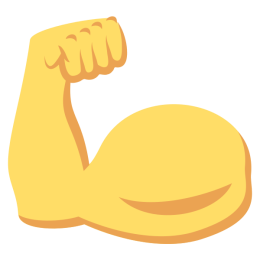 Le ç et les lettres sc qui font « s »
ça – ço – çu – sci – scu – sca
un glaçon – une balançoire – la leçon 
déçu – une piscine – une scie
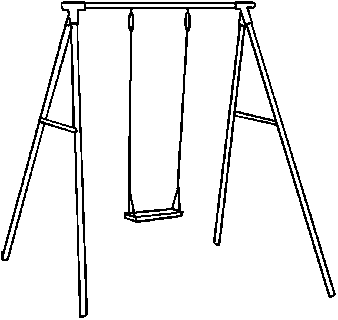 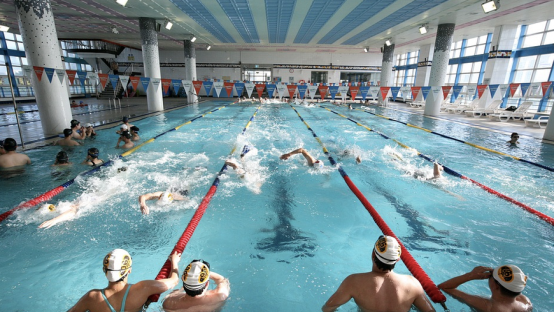 La lettre h
La plupart du temps la lettre h ne se prononce pas comme dans hippopotame, hamster, dehors…
Avec le c : elle se prononce « ch » comme dans chat, chuchoter… 
Avec le p, elle se prononce « f » comme dans phoque, pharmacie, éléphant…
La lettre h
hi – pho – ha – cho – ah – choi – phon – chin
un hippopotame – le thé – un chou – le hibou 
un éléphant – un cahier – une cacahouète
gg prononcé « g » ou « dj »
un toboggan, un buggy, un jogging

suggérer
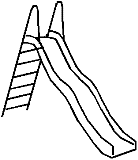 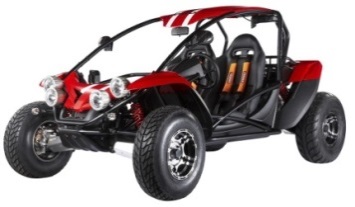 œu prononcé « e » ou « eu »
Les lettres oeu peuvent se prononcer « e » comme dans :
 		un œuf – le cœur – ma sœur – un bœuf 
	
	ou parfois « eu » comme dans :
	un vœu – un nœud – des œufs – des bœufs
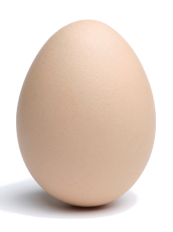 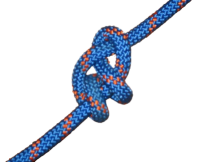 Quel bonheur d’être au calme dans le jardin ! 
Nous pouvons jouer à la balançoire, glisser sur le toboggan, sauter dans la piscine mais aussi nous prélasser dans le hamac avec un verre de citronnade.
« Il se fait tard ! » dit papa. Il suggère à ma sœur Delphine et moi de rentrer nous doucher. Quelle belle journée! Nous nous sommes bien amusées.
Le quiz du jourOù jouent les enfants  ?
[Speaker Notes: 72]
Le quiz du jourOù jouent les enfants  ?
[Speaker Notes: 72]
Le quiz du jourQuelles activités font-ils dans le jardin ?
[Speaker Notes: 72]
Le quiz du jourQuelles activités font-ils dans le jardin ?
[Speaker Notes: 72]
Le quiz du jourQu’est-ce qu’une citronnade ?
[Speaker Notes: 72]
Le quiz du jourQu’est-ce qu’une citronnade ?
[Speaker Notes: 72]
Le quiz du jourDans le texte, il est écrit : « il suggère à ma sœur et moi de rentrer ». Qui propose de rentrer ?
[Speaker Notes: 72]
Le quiz du jourDans le texte, il est écrit : « il suggère à ma sœur et moi de rentrer ». Qui propose de rentrer ?
[Speaker Notes: 72]
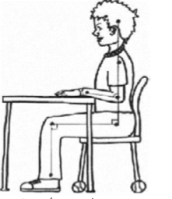 Révisions
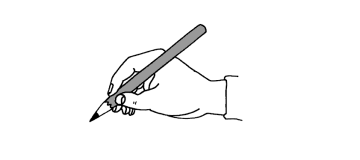 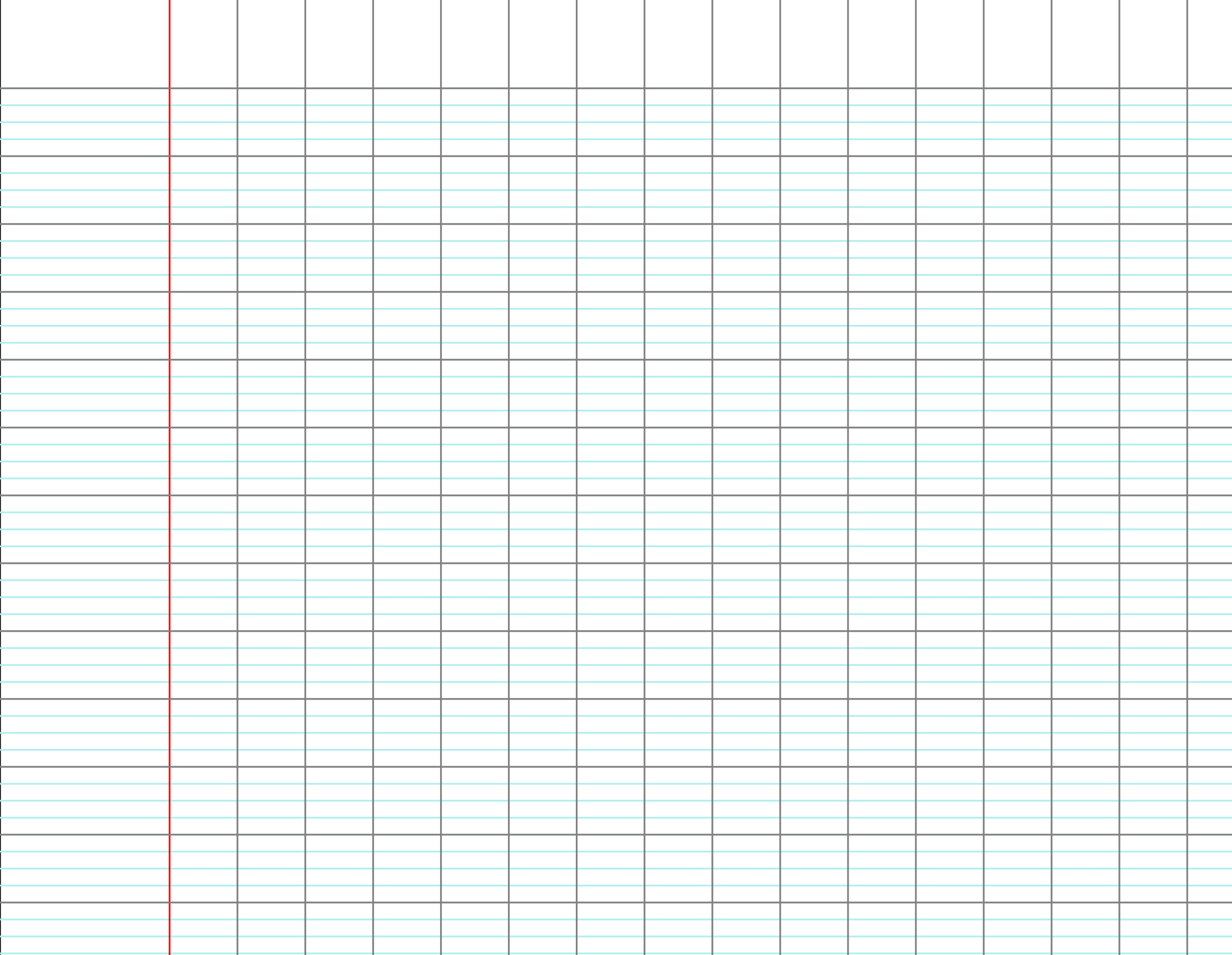 A toi de jouer ! Complète ces mots !
une pi…..ine
un gar…..on			c           ss
une ve…..te		sc
des our…..ons				ç
une …..erise					s
un poi…..on
À  toi de jouer ! Quel son peut-on associer à la lettre h ?
hibou	         dauphin            ruche	            thé	        phare
 	  		   	                   		   		 	


                 		                	                          
           « f »		          « ch »
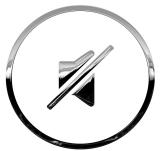 À  toi de jouer ! Quel son peut-on associer à la lettre g ou aux lettres gg ?
un toboggan   une girafe    un joggeur   une suggestion    une gare
           	      	               		  	    	 


  	 		 	                      		              			         « g »                    « gj » 	          « j »
œufs
cœur
sœur
bœuf
nœuds
La grenouille voulait devenir aussi grosse que le ………………… .
Dans cette recette, il faut quatre………………… .		
Angela a des ..................... dans les cheveux.
Ma .................... est la cadette de la famille.
Quel bonheur d’être au calme dans le jardin ! 
Nous pouvons jouer à la balançoire, glisser sur le toboggan, sauter dans la piscine mais aussi nous prélasser dans le hamac avec un verre de citronnade.
« Il se fait tard ! » dit papa. Il suggère à ma sœur Delphine et moi de rentrer nous doucher. 
Quelle belle journée ! Nous nous sommes bien amusées.
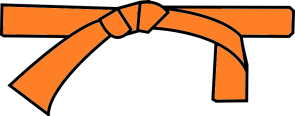 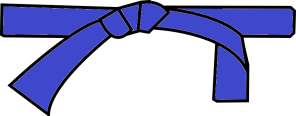 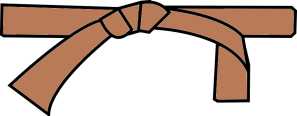 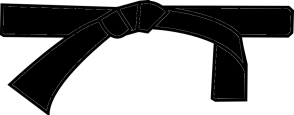 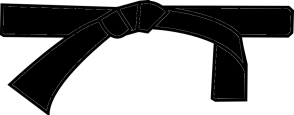 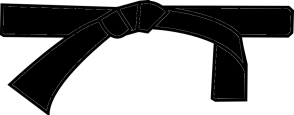